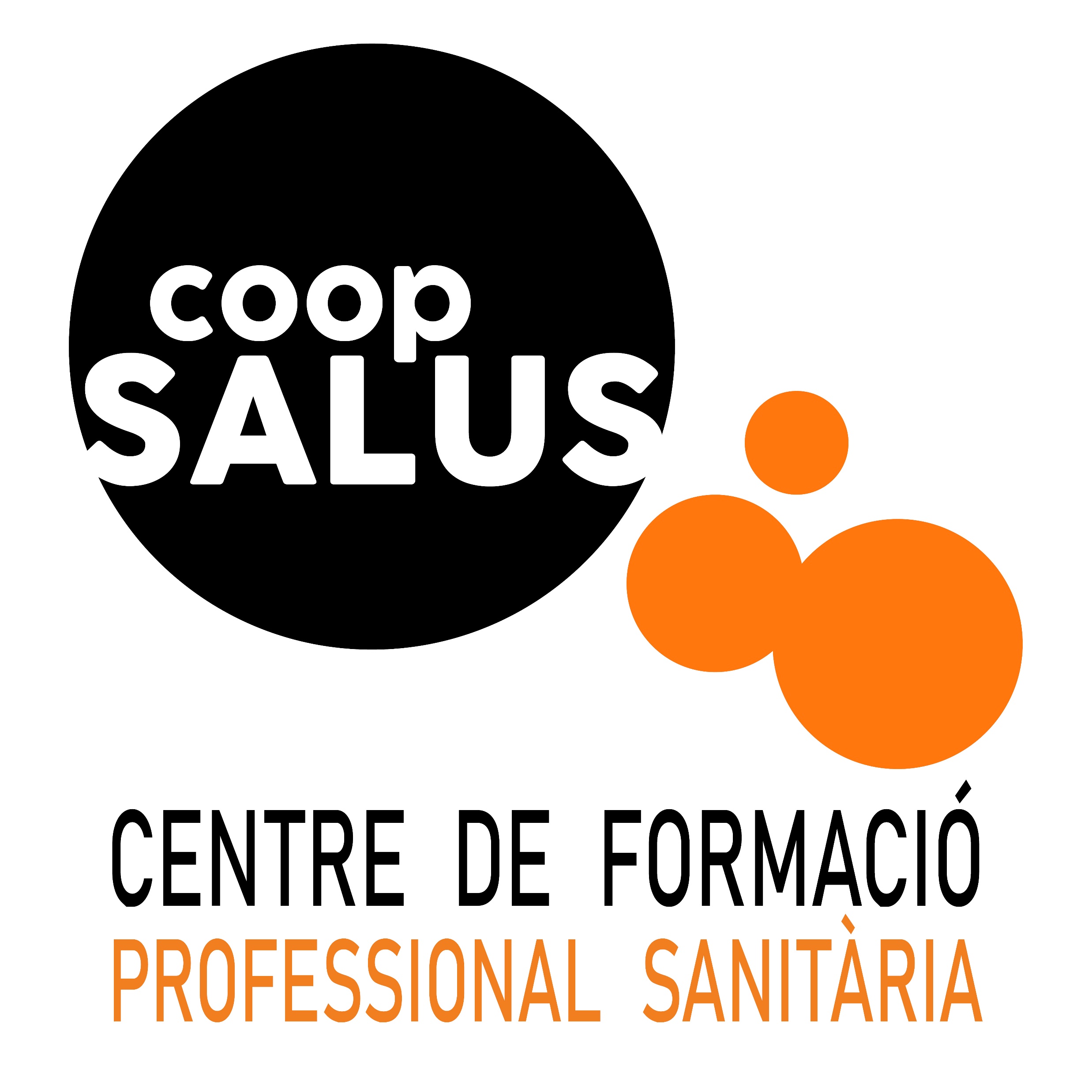 MF0272_2 PRIMEROS AUXILIOS
Módulo Formativo Transversal de Certificados de Profesionalidad
CERTIFICADO DEL CURSO EXPEDIDO POR LABORA
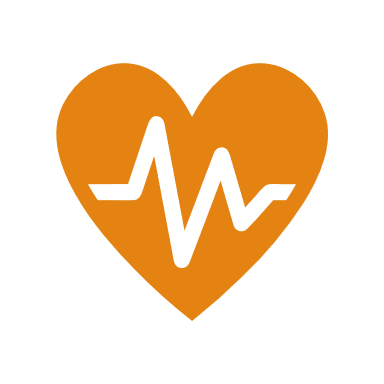 DURACIÓN DEL CURSO: 40 HORAS 

INICIO: MARTES 25 DE JUNIO 2024

FINALIZACIÓN: JUEVES 4 DE JULIO 2024

HORARIO: DE LUNES A VIERNES DE 09:00 A 14:00 H. Asistencia obligatoria.

REQUISITOS DE ACCESO: Módulo de Nivel 2: Certificado ESO o equivalentes

Nº DE PLAZAS: 25 PLAZAS

MATRÍCULA: 
Impreso de matrícula debidamente cumplimentado
Copia del DNI/NIE
Certificado de estudios que se aportan de acceso
75 € alumnado de Salus – 100 € alumnado externo

			Horario de Secretaría de 09:00 a 14:00 y de 15:00 a 19:00 h

			COOP. SALUS C/ PINTOR VERGARA 3 12004 CASTELLÓ
		TF 964218617     info@coopsalus.com   www.coopsalus.com
CONTENIDOS DEL CURSO

Unidad de competencia asociada UC0272_2 Asistir como primer interviniente en caso de accidente o situación de emergencia.

Fundamentos de Primeros Auxilios: Accidente, urgencia y emergencia. Método PAS ante una emergencia. Apoyo psicológico en Primeros Auxilios.
RCP básica y obstrucción de la vía aérea por cuerpo extraño. La cadena de supervivencia. RCP Básica y en casos especiales. Desobstrucción de vía aérea. Administración de oxígeno.
Técnicas y maniobras de la primera asistencia al accidentado: Valoración del paciente traumático. Traumatismos en extremidades, cráneo encefálicos, de columna vertebral. Inmovilizaciones y traslados. Heridas, contusiones, hemorragias, shock. Lesiones producidas por el calor y el frío, insolación, golpe de calor, quemadura, hipotermia, congelación. Picaduras y mordeduras. Intoxicaciones. Ahogamientos. 
Asistencia a víctimas con necesidades especiales, emergencias colectivas y catástrofes. Triage